আজকের পাঠে
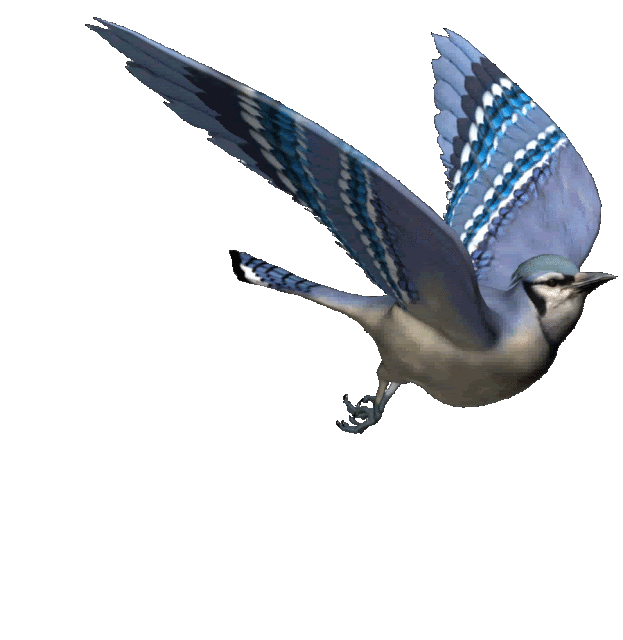 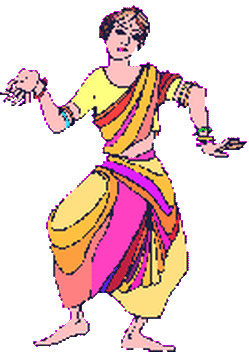 স্বাগতম
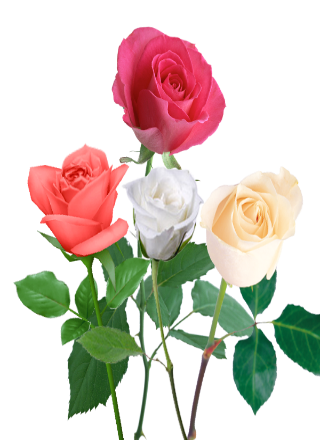 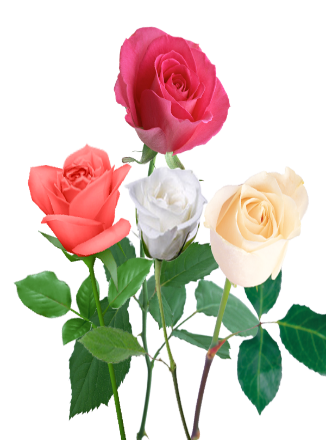 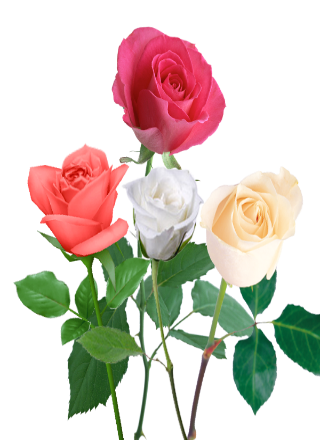 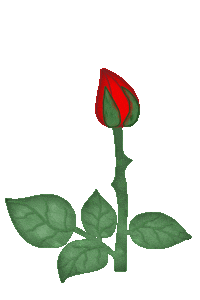 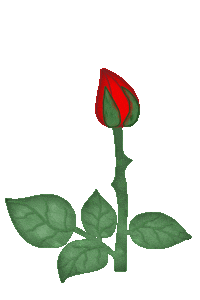 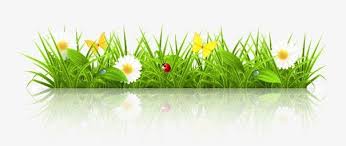 পাঠ পরিচিতি
শিক্ষক পরিচিতি
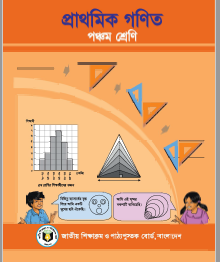 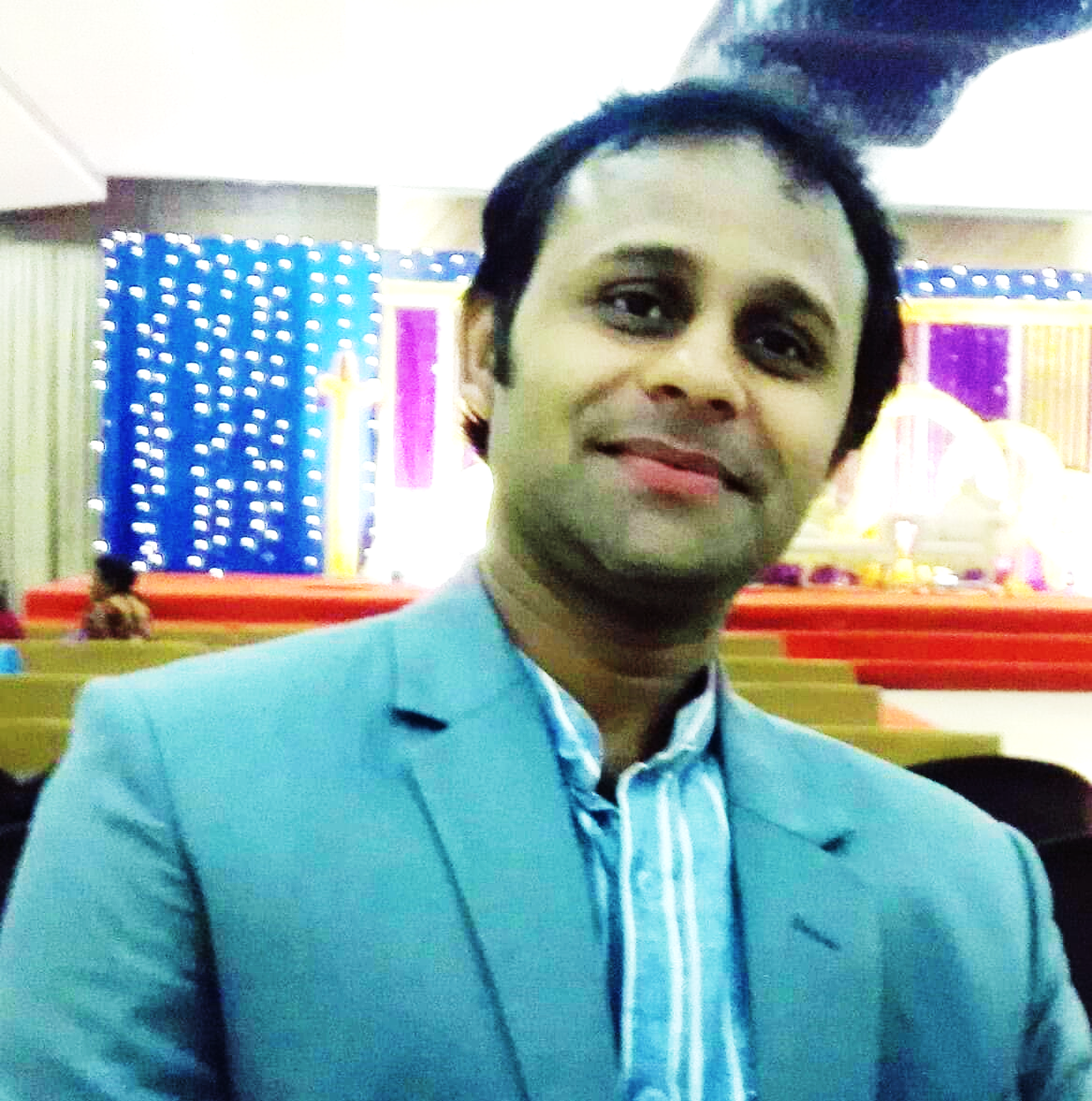 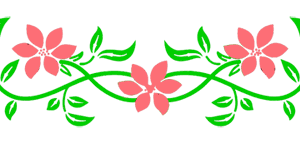 বিষয়ঃ প্রাথমিক গনিত 
শ্রেণিঃ পঞ্চম 
বিষয়বস্তুঃ সময় 
পাঠ্যাংশঃ ২৪ঘন্টা সময় সূচী ও ১২ঘন্টা সময় সুচী
পিন্টু চক্রবর্ত্তী
সহকারী শিক্ষক
পূর্ব গুরুকচি সরকারি প্রাথমিক বিদ্যাল্যয়
গোয়াইনঘাট- সিলেট।
মোবাইল নং- ০১৭৭৪১৪৯০৭৭
চল একটি ভিডিও দেখি
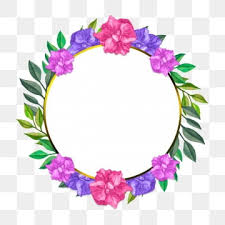 চল ছবি দেখি
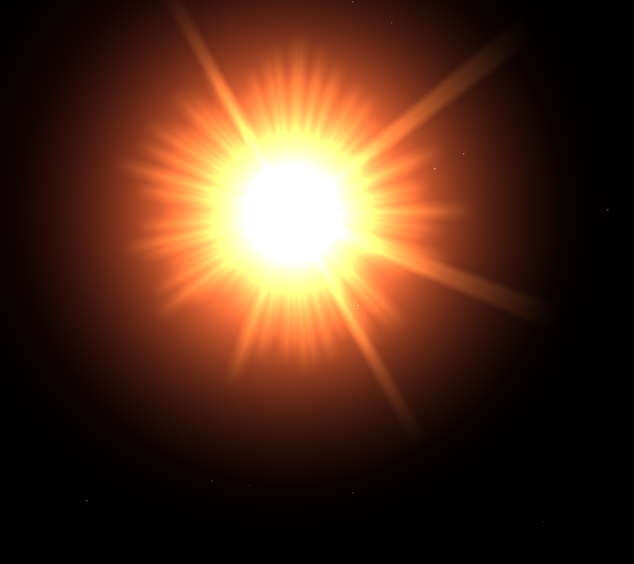 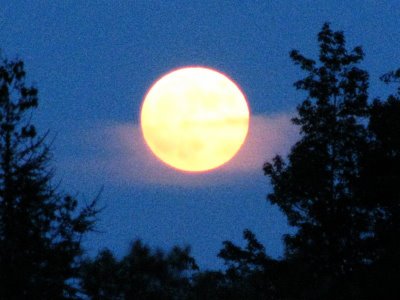 আমাদের আজকের পাঠ
সময়
শিখনফলঃ
২৫.৫.১   প্রচলিত সময়ের হিসাবকে আন্তর্জাতিক রীতিতে প্রকাশ করতে পারবে।
২৫.৫.২   আন্তর্জাতিক রীতিতে প্রকাশিত সময়কে  প্রচলিত রীতিতে প্রকাশ করতে পারবে।
সীমা সকাল ৯ টায় বিদ্যালয়ে যায় এবং বাড়ীতে ফিরে বিকাল ৫ টায়।

এখন আন্তর্জাতিক রীতিতে সে কয় টায় বিদ্যালয়ে যায় এবং ফিরে ?
বইয়ের সাথে মনোসংযোগ
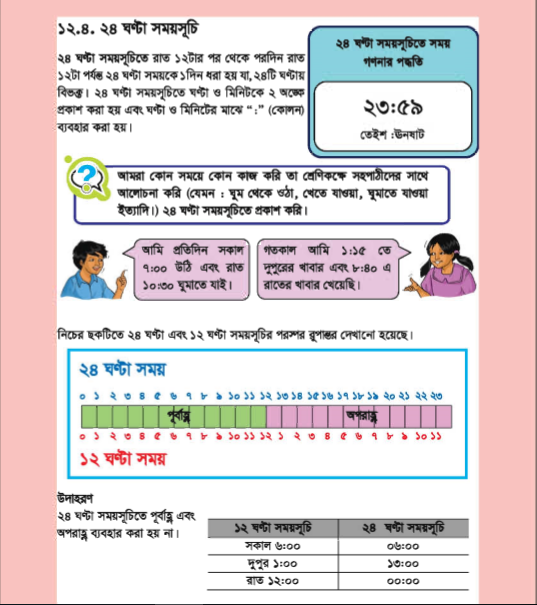 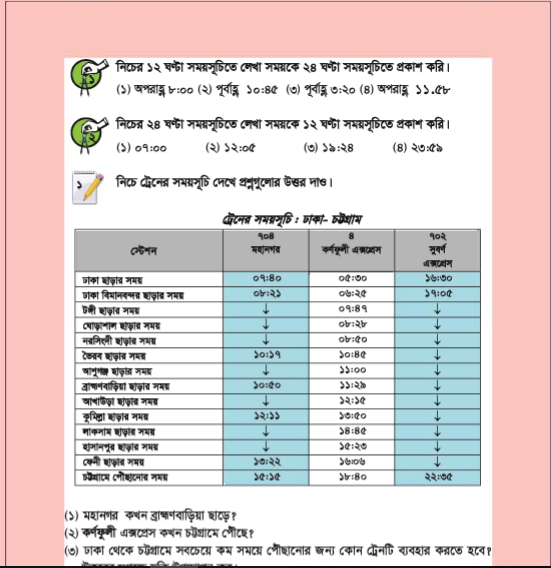 দলীয় কাজ
আন্তর্জাতিক রীতিতে প্রকাশ কর
একক কাজ
দেশীয় রীতিতে প্রকাশ কর 

এগারো সিন্ধুর ট্রেন সকাল ৬.৪০ মিনিটে কিশোরগঞ্জ ছাড়ে এবং ঢাকা পৌঁছে বেলা ১১.৪০ মিনিটে।
বাড়ীর কাজ
দেশীয় রীতিতে প্রকাশ কর 
২০.৪০ , ১২.৪০ ,২২.২০, ২৩.৫০ ,২১.১৫
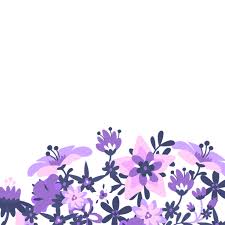 ধ
ন্য
স
বা
কে
বা
দ
ই
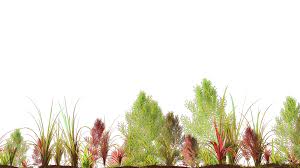